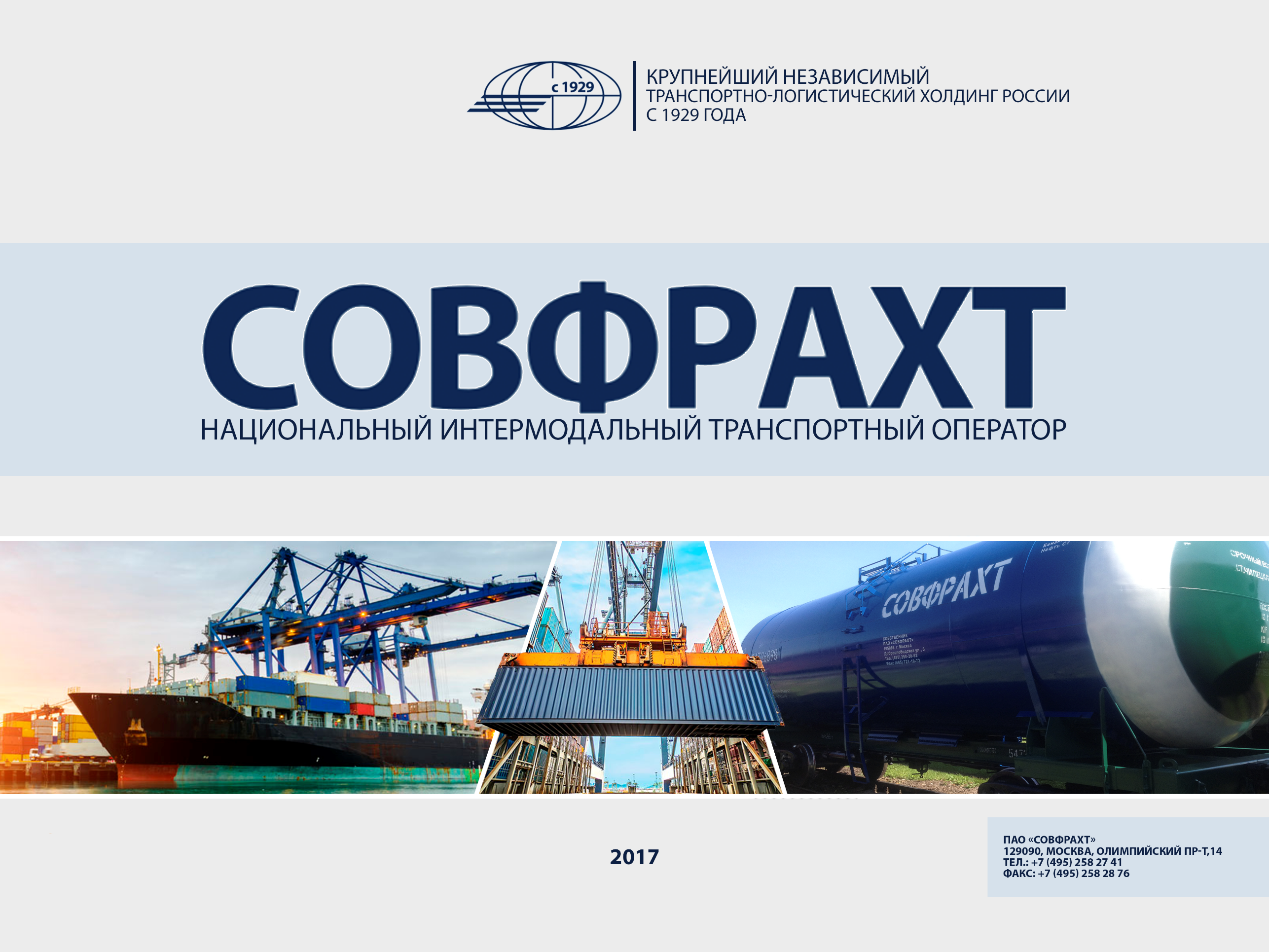 МЕЖДУНАРОДНЫЙ ИНТЕРМОДАЛЬНЫЙ ТРАНСПОРТНЫЙ ОПЕРАТОР
2018
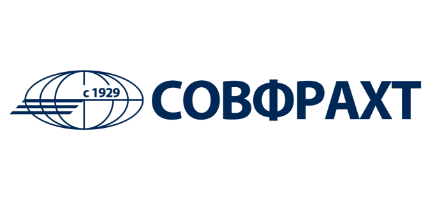 О компании
ПАО «Совфрахт» –  национальный интермодальный транспортный оператор. 
                                               Компания основана в 1929 году. 
 
Парк железнодорожного подвижного состава
16 764 единиц:
Полувагоны;
Вагоны-цистерны;
Вагоны-цементовозы 
  
Флот - собственный и контролируемый  
57 единиц, в том числе:
Сухогрузы;
Паромы;
Танкеры;
Баржа

«Совфрахт» имеет уникальный опыт перевозок проектных, нестандартных, сверхтяжелых, крупногабаритных, опасных грузов  (КТГ) по всему миру, включая Арктику.
 
В 2018 году «Совфрахт» вошел в рейтинг крупнейших по выручке корпораций России «РБК 500».
«Совфрахт» - лауреат премии Минтранса РФ «Формула движения» в номинации «Лучшее логистическое решение» в 2015 году. 
Вошло в Топ-10 крупнейших и в Топ-6 самых динамично развивающихся транспортно-логистических компаний России по оценке АЦ «Эксперт» в 2016 году.
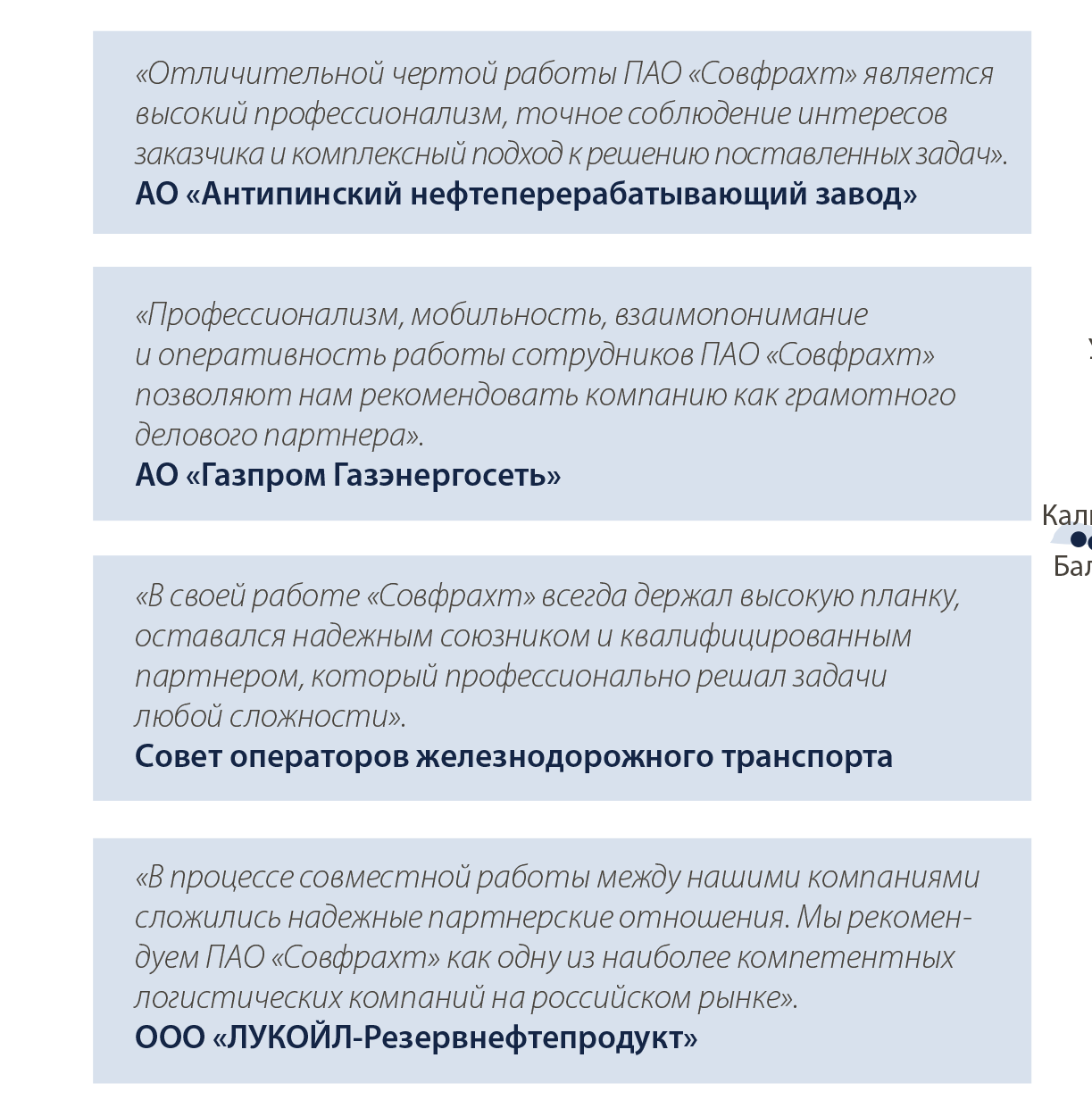 2
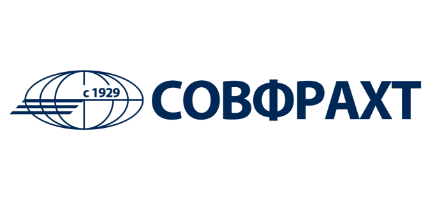 Показатели ПАО «Совфрахт», 12 месяцев 2017 г.
Объем перевозок ПАО «Совфрахт» в 2017 г. составил 19,4 млн. тонн (+7,6%)
Выручка без НДС и груженого  ж.д. тарифа по итогам 12 мес. 2017 г. составила 32,5 млрд. руб (-4,4%), EBITDA - 2,59 млрд. руб. (-13,3%)
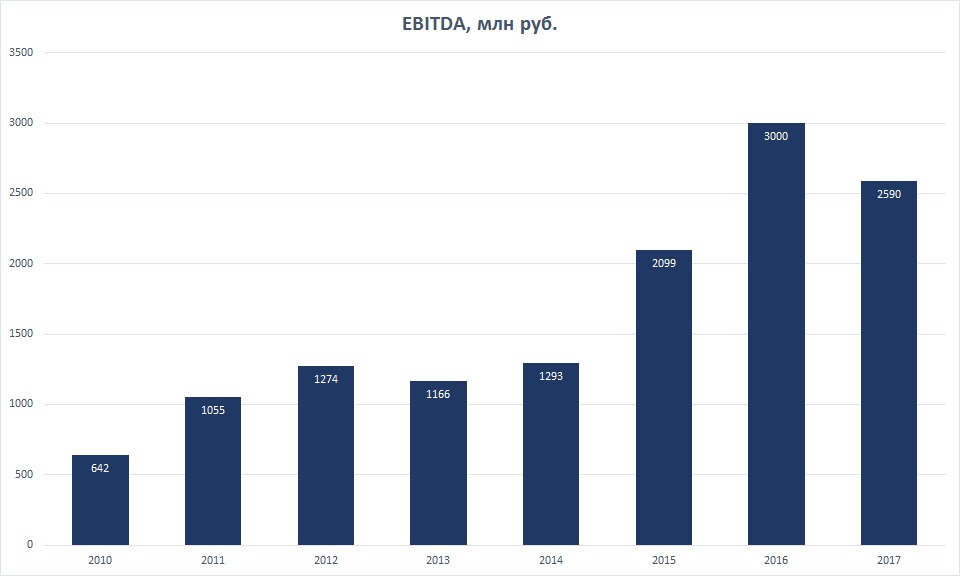 3
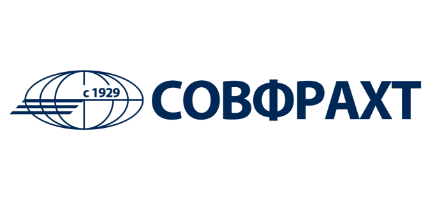 Показатели ПАО «Совфрахт», 1 квартал 2018 г.
Объем перевозок ПАО «Совфрахт» в 1 квартале 2018 г. составил 3,6 млн. тонн (-20%)
Выручка без НДС и груженого  ж.д. тарифа по итогам 1 квартала 2018 г. составила 7,2 млрд. руб (-7,9%), EBITDA - 738 млн. руб. (+14,3%)
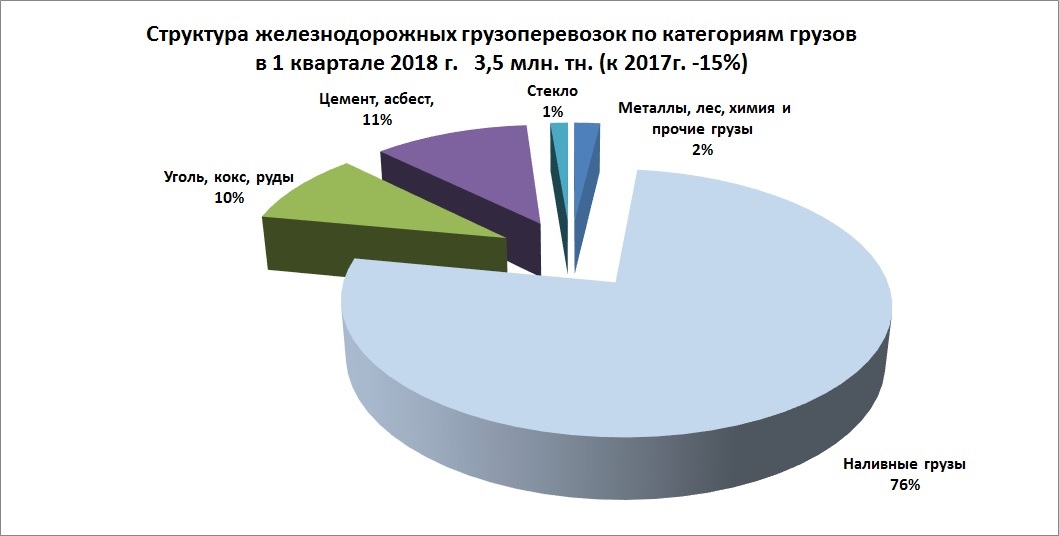 4
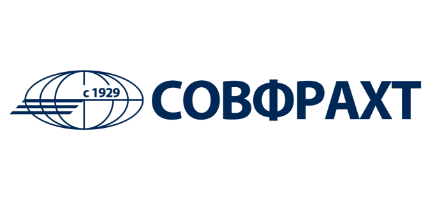 История компании
О компании
5
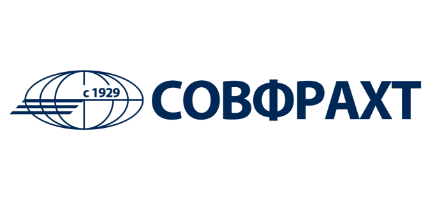 Обращение руководства
За 88 лет своего существования «Совфрахт» выполнил множество сложнейших проектов грузоперевозок и по праву стал считаться одним из самых опытных и профессиональных предприятий страны. Наши клиенты и партнеры знают, что «Совфрахт» неукоснительно выполняет любые взятые на себя профессиональные обязательства. В основе нашей работы лежат принципы ответственности, порядочности, добросовестности и стремления выстраивать долгосрочные взаимовыгодные партнерские отношения.

Председатель Совета директоров 
ПАО «Совфрахт» 
А.А. Иванов
Сумма компетенций специалистов высочайшего класса составляет основное конкурентное преимущество компании «Совфрахт».
Наша компания способна организовать качественный логистический сервис «от двери до двери» в любых условиях и в любой точке мира, при этом обеспечивая непрерывность и технологическую эффективность процесса. Ключевые сотрудники «Совфрахта» занимаются постоянным поиском эффективных решений в интересах Заказчика.

Председатель Правления 
ПАО «Совфрахт» 
Д.Ю. Пурим
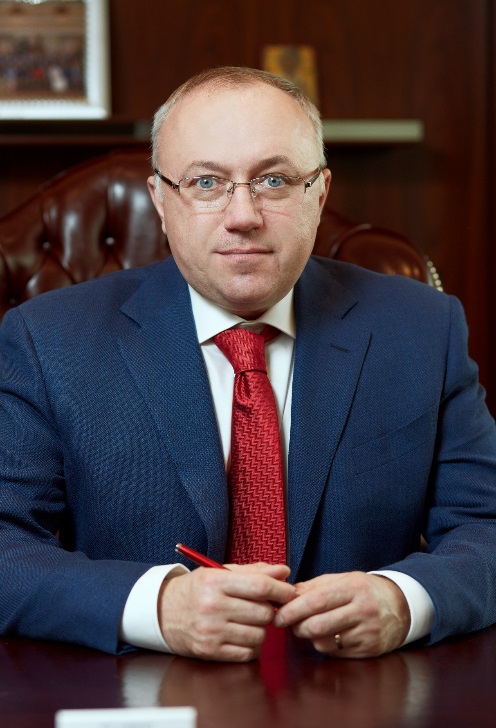 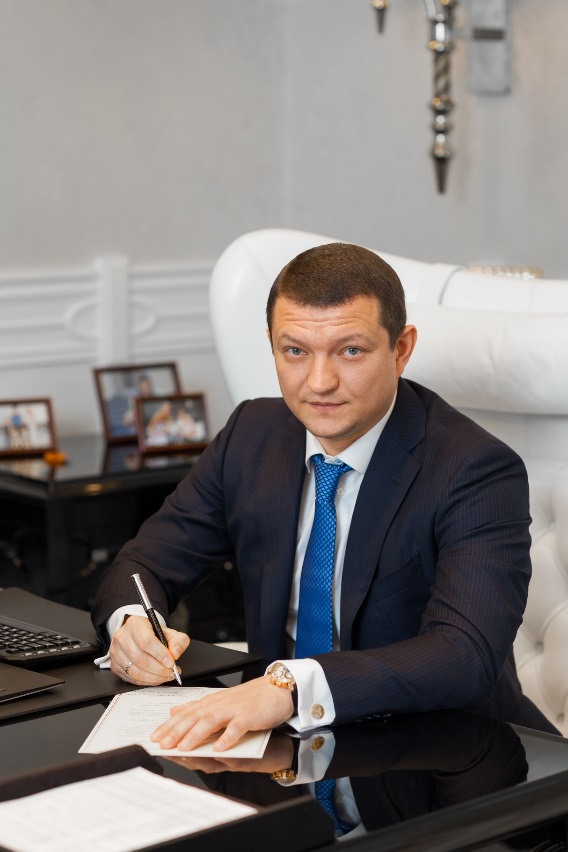 6
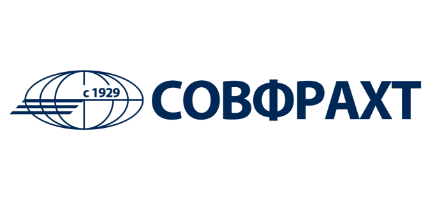 Сервис ПАО «Совфрахт»
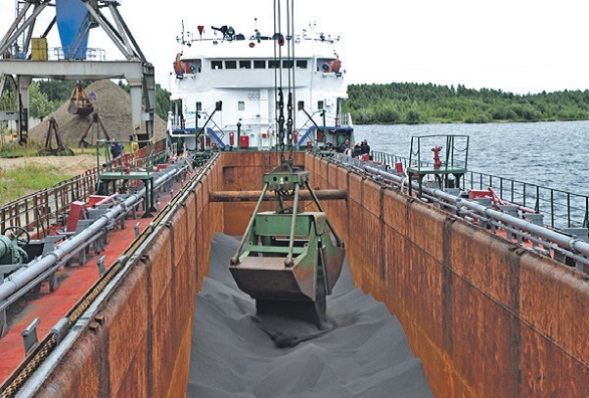 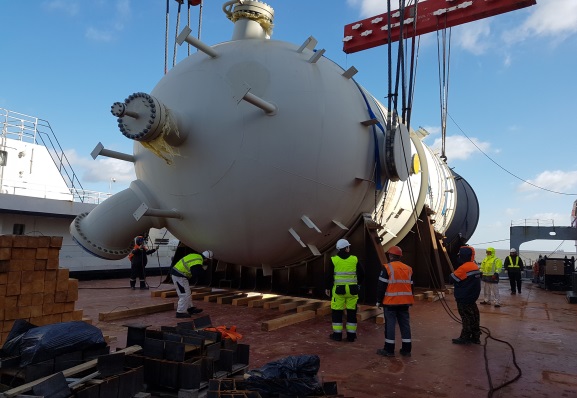 Предоставляет клиентам полный спектр услуг по транспортировке 
широкой номенклатуры грузов 
на территории России 
и за рубежом:
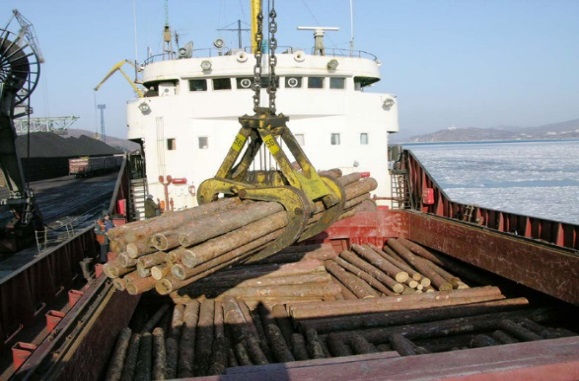 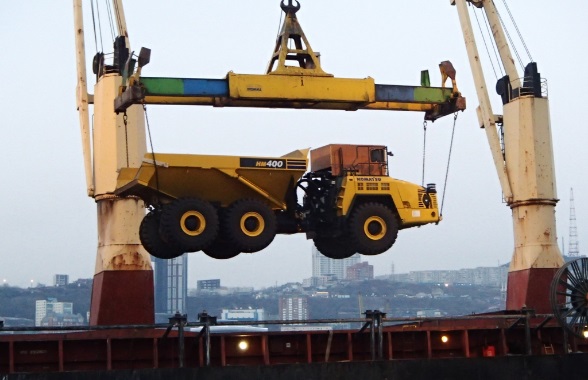 Железнодорожные перевозки
Морские и речные перевозки
Стивидорная деятельность
Перевозки крупногабаритных тяжеловесных грузов
Складская логистика
Таможенное оформление
Проектная логистика
Контейнерные перевозки
Автомобильные перевозки
Арктическая логистика
Управление транспортными активами третьих лиц, в том числе проблемными
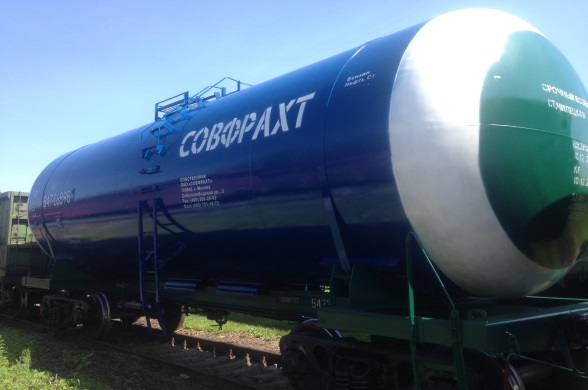 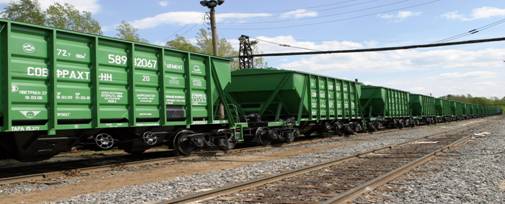 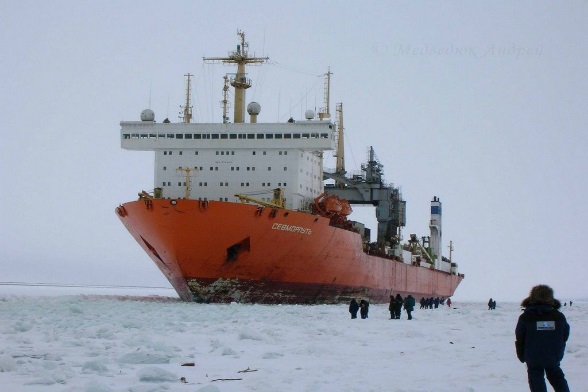 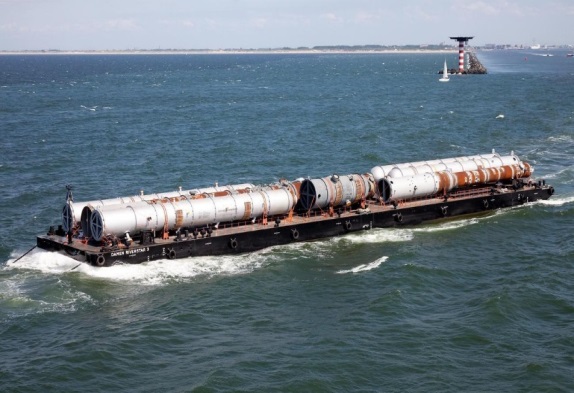 7
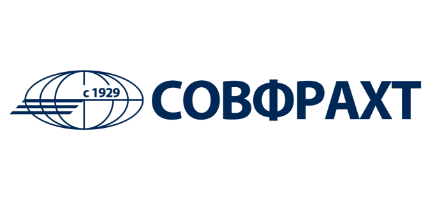 Сеть региональных представительств ПАО «Совфрахт»
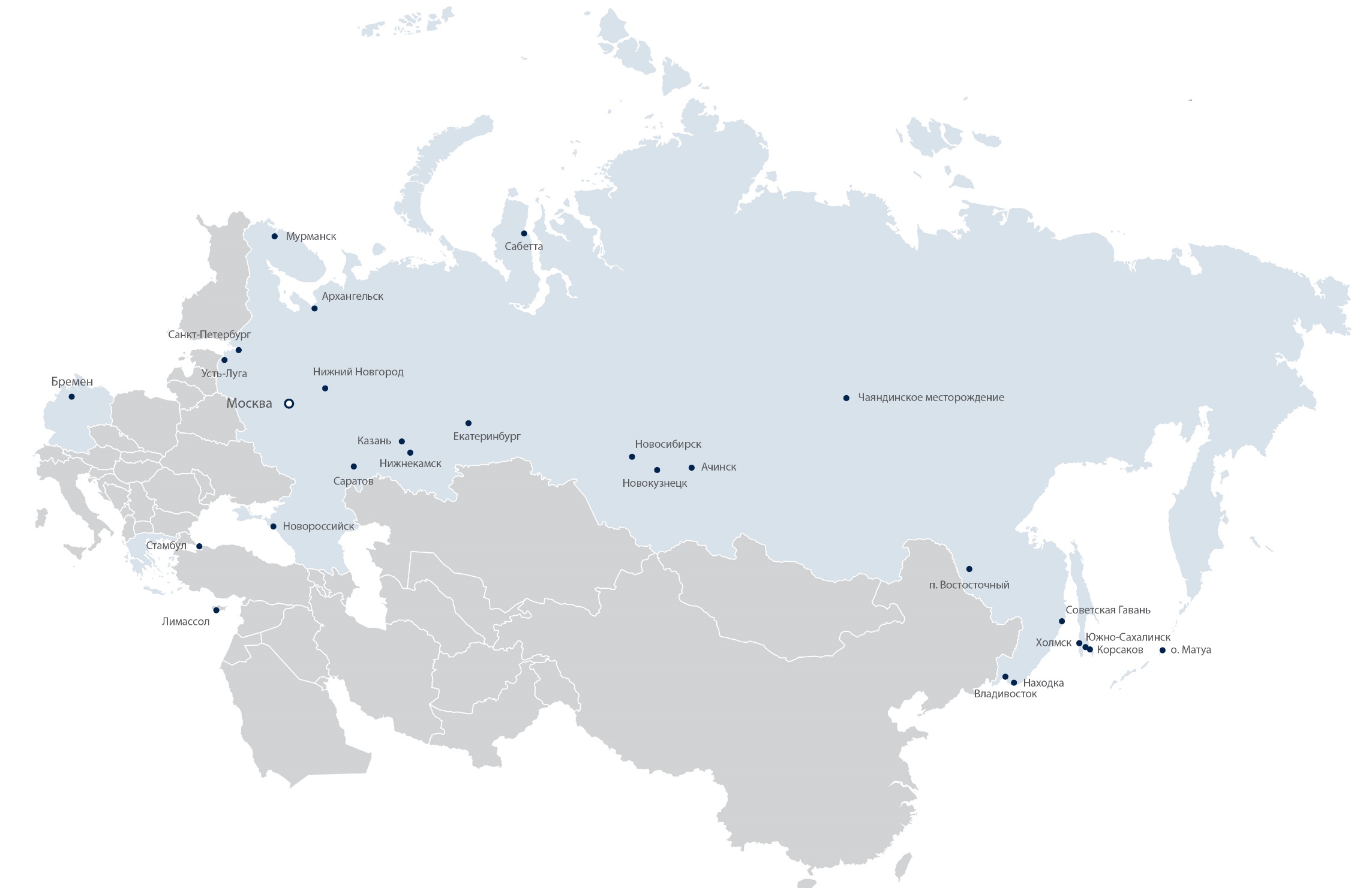 Широкая сеть региональных представительств на территории России и за рубежом позволяет компании «Совфрахт» находиться в непосредственном взаимодействии с клиентами и подрядчиками и оперативно реагировать на возникающие запросы
8
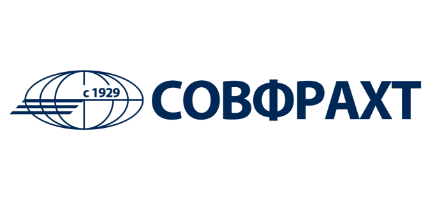 Участие в российских и международных организациях
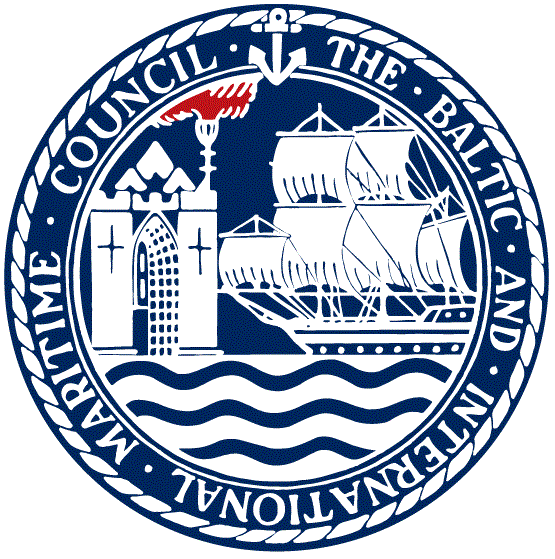 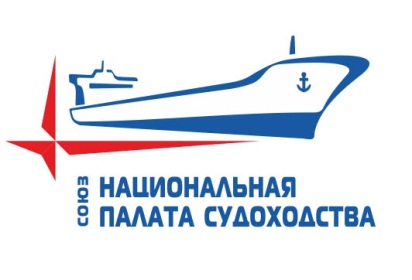 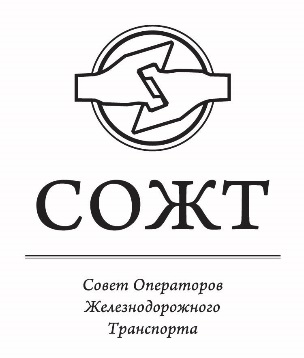 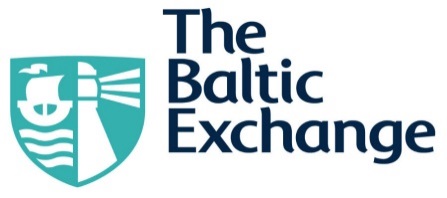 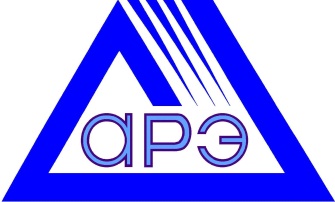 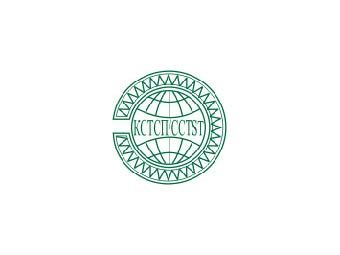 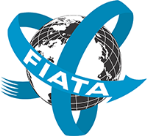 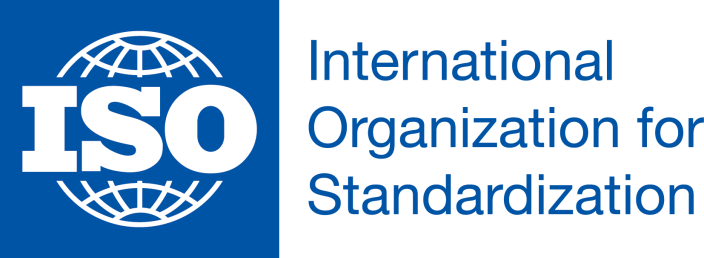 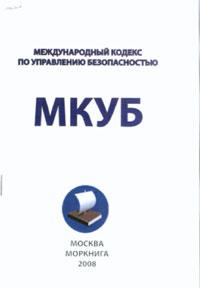 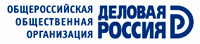 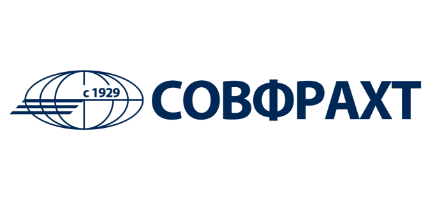 Перевозки ж.д. транспортом
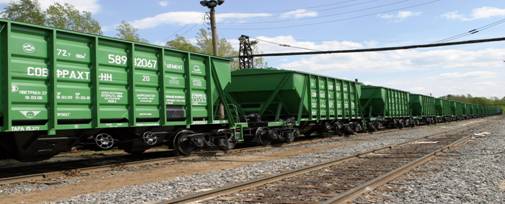 ПАО «Совфрахт» - один из лидеров российского рынка грузоперевозок железнодорожным транспортом

За 2017 г. перевезено 17,6 млн тонн грузов (+17% к 2016 г.);

Широкая номенклатура перевозимых грузов: нефть и нефтепродукты, уголь, кокс, минеральные удобрения, промышленная химия, металлы, стекло, лес, цемент, асбест и др.;

25 основных полигонов погрузки, 57 станций погрузки на территории России, Белоруссии и Казахстана;

Обеспечивает собственным и арендованным подвижным составом перевозки как на внутрироссийский рынок, так и на экспорт/импорт через сухопутные погранпереходы и порты;

24 часа в сутки осуществляет диспетчеризацию ж.д. подвижного состава
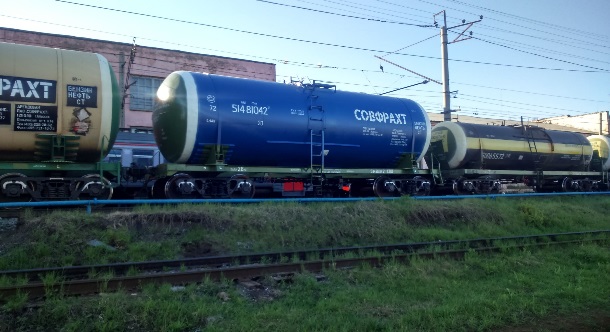 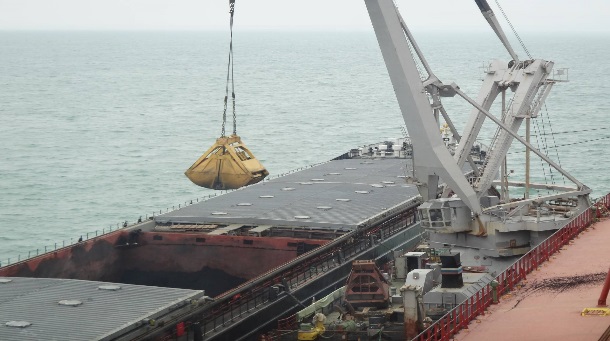 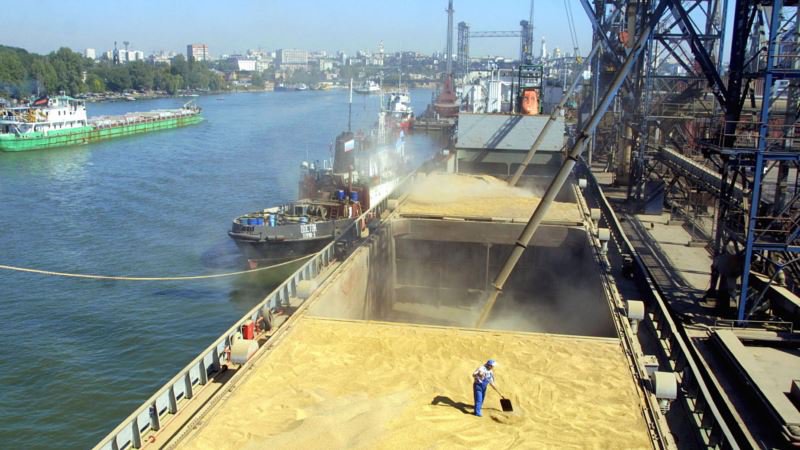 10
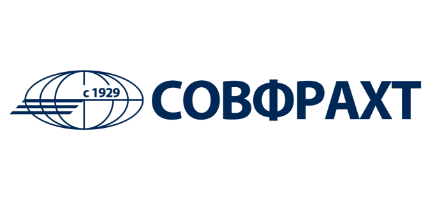 Перевозки ж.д. транспортом
Компетенции ПАО «Совфрахт» в сфере ж.д. перевозок:

Экспертиза проекта на стадии планирования
Подбор и реализация логистического решения по эффективной схеме транспортировки
Бесперебойное обеспечение вагонным парком в полном объеме
Контроль движения вагонов
Предоставление дополнительного сервиса, включая финансовые инструменты
Немедленная реакция на запрос клиента
Круглосуточная диспетчеризация (слежение за дислокацией; оперативное управление движением подвижного состава при сотрудничестве с ДУП ОАО «РЖД»; оперативная работа с грузоотправителями и грузополучателями вагонов; оформление перевозочных документов в АС «ЭТРАН»)
Электронный документооборот

В случае необходимости готовы к созданию обособленного подразделения ПАО «Совфрахт» непосредственно в регионе погрузки. Такие подразделения в настоящее время уже действуют в Новокузнецке, Нижнекамске, Ачинске, Тюмени.
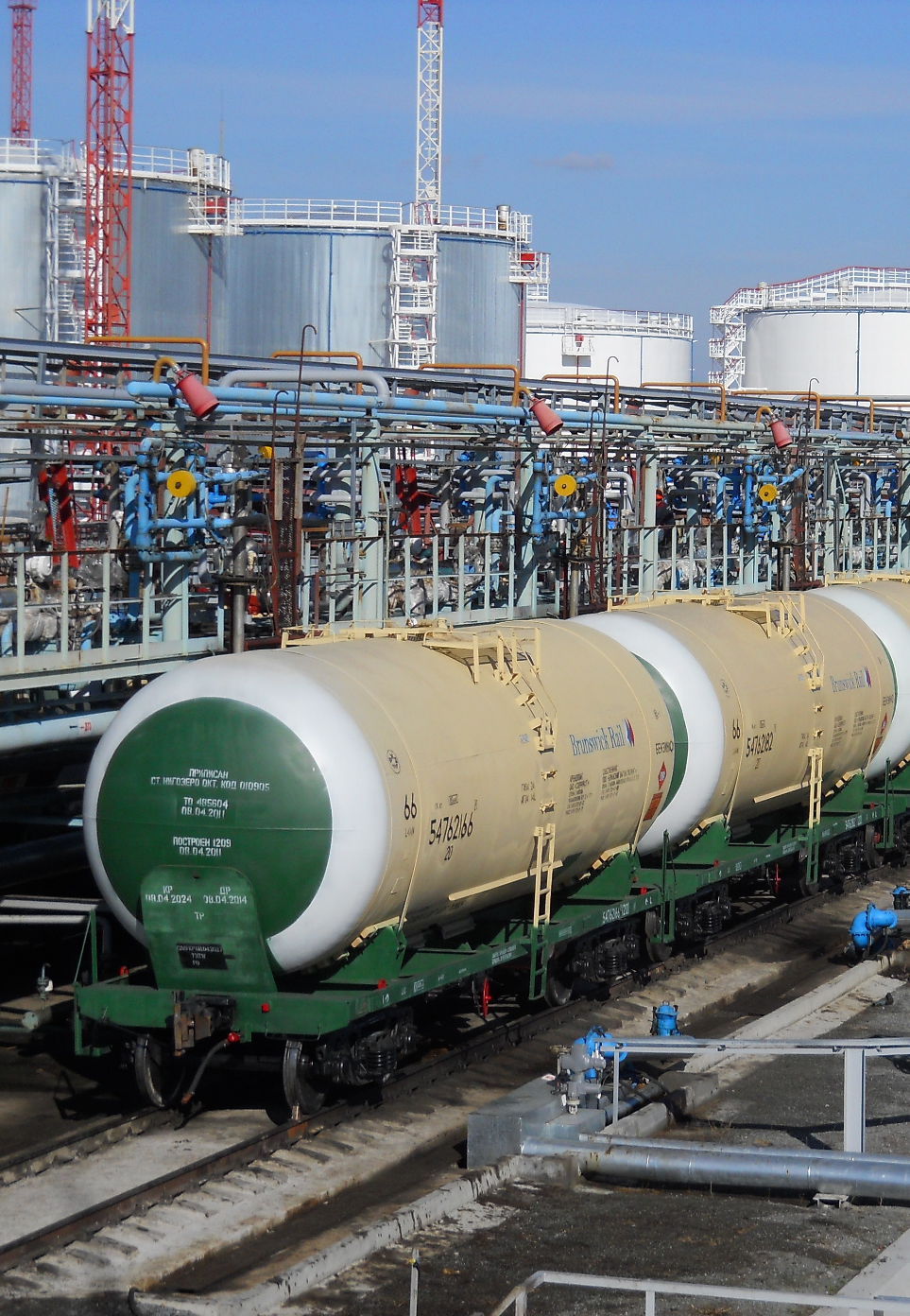 11
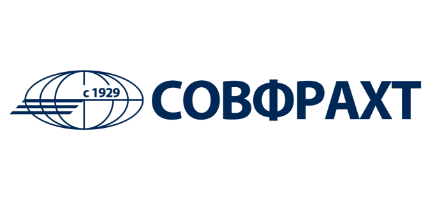 Перевозки водным транспортом
Более 88 лет «Совфрахт» осуществляет морские и речные перевозки грузов, занимается  фрахтованием судов, выполняет брокерские и посреднические операции в области использования собственного и арендуемого флота, оказывает услуги по судовому агентированию и страхованию грузов. В своих проектах «Совфрахт» выполняет функцию единого логистического координатора: отвечает за организацию сервиса «от двери до двери», в том числе в рамках ЕРС-контрактов, обеспечивая непрерывность, а также экономическую и технологическую эффективность процесса.
Флот ПАО «Совфрахт» – собственный, оперируемый, контролируемый
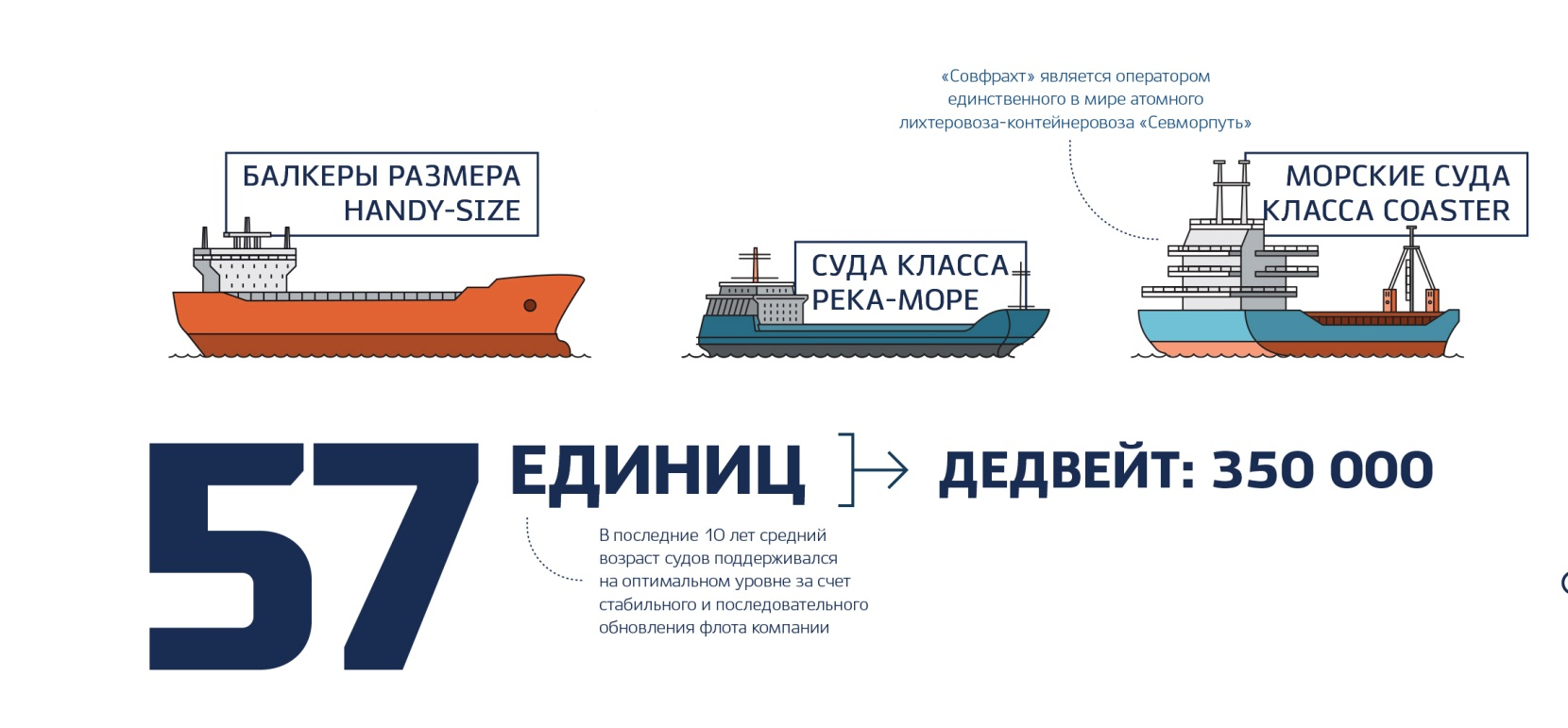 12
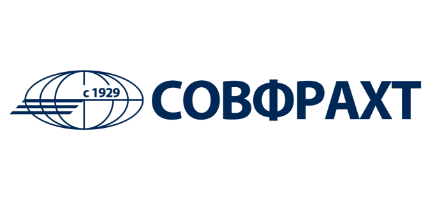 Перевозки водным транспортом
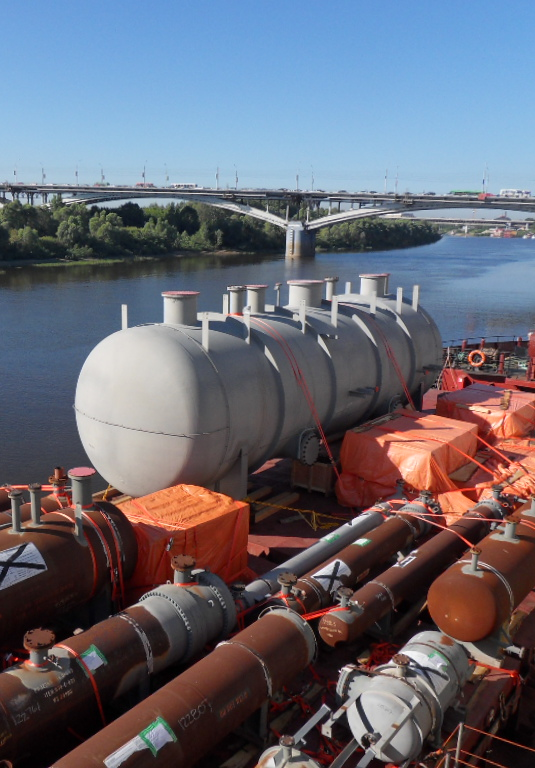 Компетенции ПАО «Совфрахт» в области водного транспорта:

Морское агентирование
Морские и речные перевозки, включая буксировочные операции
Перевозки крупногабаритных тяжеловесных грузов
Арктическая логистика
Стивидорные услуги
Судовое снабжение
Бункеровочные операции
Проектная логистика
Услуги страхования
Инвестиции в необходимую инфраструктуру

Ежегодно компания обеспечивает более 200 судозаходов  более чем в 47 портов мира
13
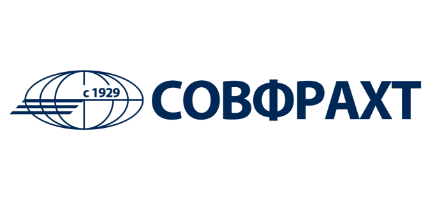 Логистика в Арктике
«Совфрахт» принимает активное участие в реализации государственной политики РФ по освоению Арктики и опоры арктической логистики – трассы Северного морского пути – через оптимизацию использования инфраструктуры, применение своих профессиональных компетенций для создания логистических схем, внедрение инициатив в части тарификации маршрутов, повышение безопасности судоходства и улучшение экологической обстановки в регионе.
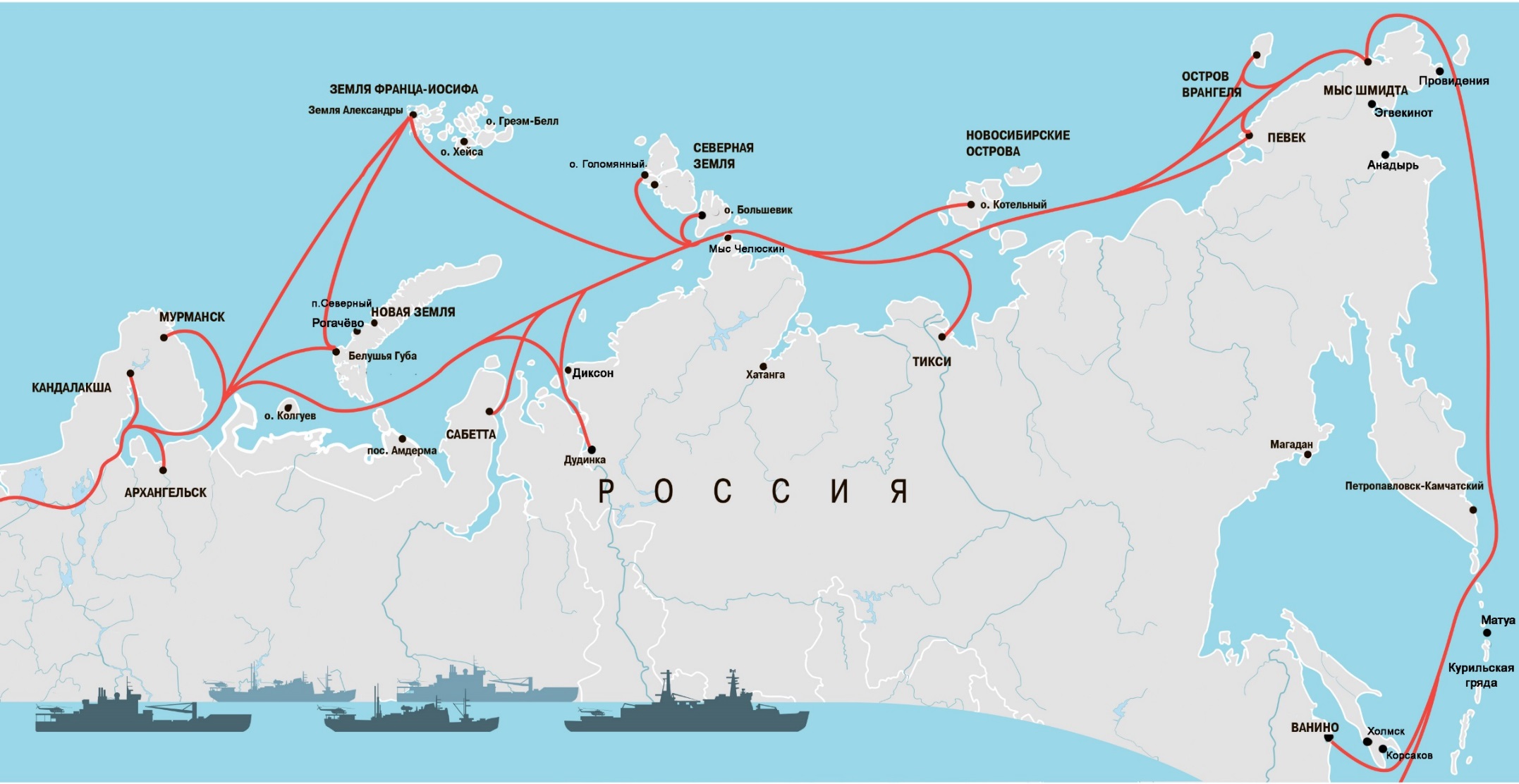 14
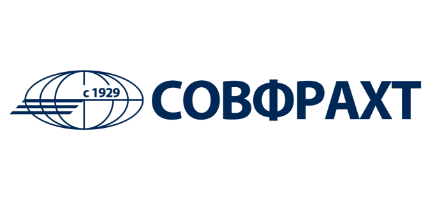 Логистика в Арктике
ПАО «Совфрахт» является участником Первого Арктического консорциума Минобороны РФ по обеспечению логистики в Арктике, разработке методических рекомендаций по тарификации Северного морского пути;

В 2015-2017 гг. ПАО «Совфрахт» обеспечило перевозку более 50% всех грузов в Арктике. Было перевезено 150 000 тонн грузов, 7000 пассажиров, а также вывезено более 1 800 тонн арктического мусора – металлолома;

ПАО «Совфрахт» обладает уникальными компетенциями в части осуществления ПРР в Арктике, включая выгрузку на необорудованный берег средствами рейдовой доставки, а также выгрузку на припай (слой прибрежного льда);

ПАО «Совфрахт» является акционером ПАО «Северное морское пароходство»;

ПАО «Совфрахт» является оператором единственного в мире атомного лихтеровоза «Севморпуть»;

За время работы в Арктике ПАО «Совфрахт» удалось снизить стоимость перевозок для клиентов на 40% в пересчете на фрахтовую тонну благодаря оптимизации и повышению эффективности логистических операций
15
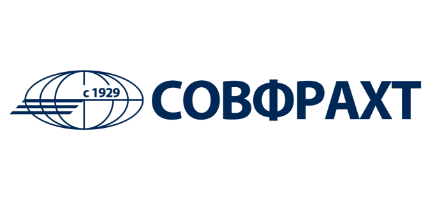 Логистика в Арктике
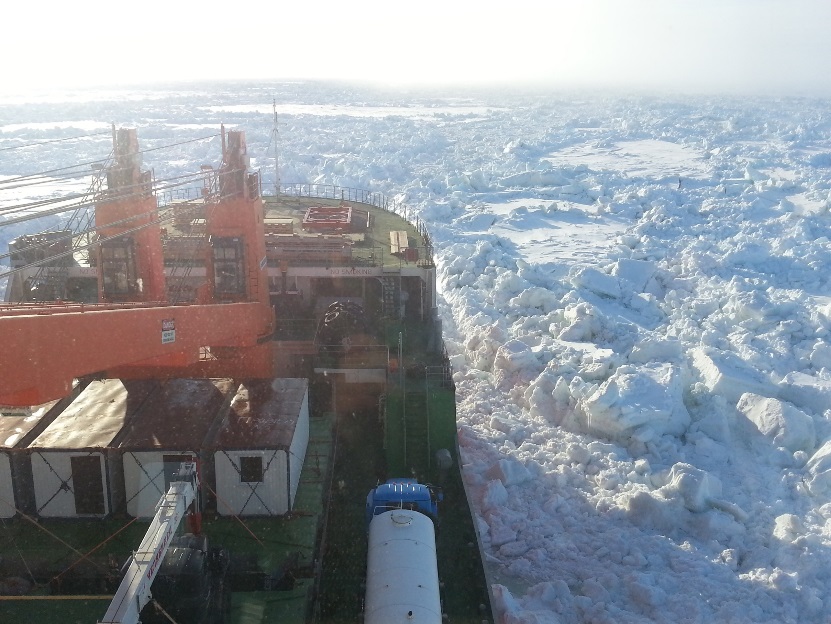 В целях развития грузоперевозок в Арктике ПАО «Совфрахт» выступило инициатором создания Ситуационного арктического центра и Арктического правового центра.

К работе в качестве партнеров также привлечены общественные организации, государственные учреждения, бизнес, заинтересованный в развитии этих направлений.
Ситуационный арктический центр станет оптимальной площадкой координации морских перевозок в Арктике. В его задачи входит: 

повышение безопасности и экономической целесообразности работы в этой зоне
оптимизация процесса управления морскими операциями
обеспечение наглядности оперативной обстановки
обеспечение экспертизы проектов и т.д.

Арктический правовой центр должен стать площадкой для обсуждения нормативно-правовой базы, регламентирующей деятельность в Арктике.
16
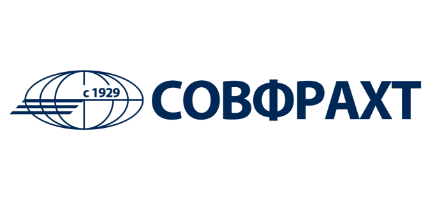 Контакты
129090, Москва, Олимпийский пр-т,14
Тел.: +7 (495) 258 27 41 
Факс: +7 (495) 258 28 76


www.sovfracht.ru
general@sovfracht.ru